A race against time: NYC vaccine roll-out and the new SARS-CoV-2 variant Daily COVID-19 hospitalizations if vaccine roll-out accelerates to 100k/day on Jan 11th
Assuming variant that is 56% more infectious arrives in NYC on Jan 1
Model without new variant
2,000
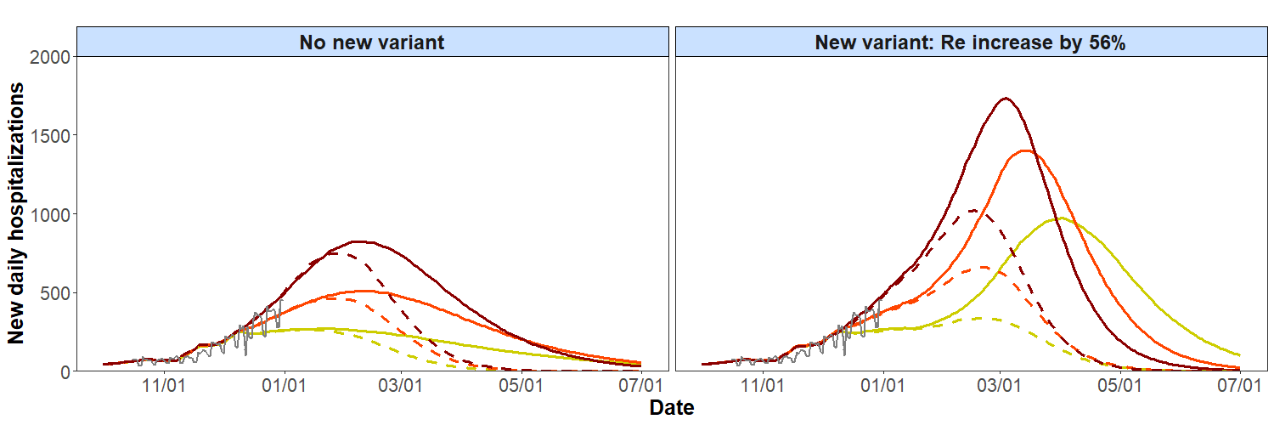 1,500
1,000
500
0
Optimistic: No vaccine
Mid-range: No vaccine
Pessimistic: No vaccine
Pessimistic: With vaccine
Mid-range: With vaccine
Optimistic: With vaccine
A race against time: NYC vaccine roll-out and the new SARS-CoV-2 variantDaily COVID-19 hospitalizations if vaccine roll-out accelerates to 100k/day on Jan 21st
Assuming variant that is 56% more infectious arrives in NYC on Jan 1
Model without new variant
2,000
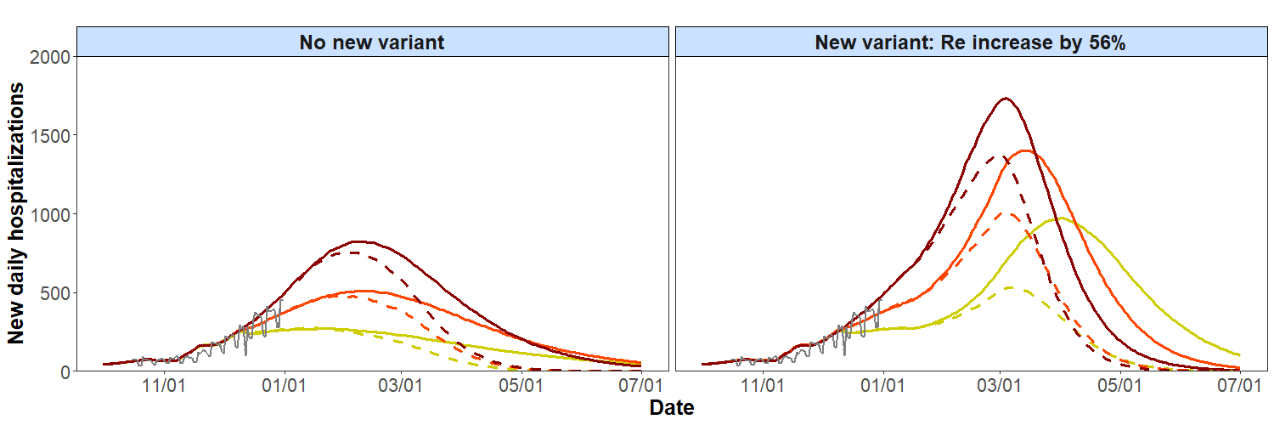 1,500
1,000
500
0
Optimistic: No vaccine
Mid-range: No vaccine
Pessimistic: No vaccine
Optimistic: With vaccine
Pessimistic: With vaccine
Mid-range: With vaccine